Kriminální recidiva
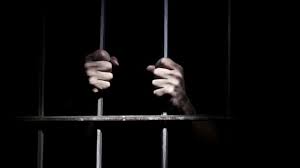 Charakteristika kriminologie, předmět, pojem a význam 
Stav, struktura a dynamika kriminality 
Vznik kriminologie, historické směry
Uveďte jednotlivé kriminologické školy, jejich charakteristiku
Vznik čsl. Kriminologie, prameny
Faktory kriminality, příčiny a podmínky kriminality
Speciální a obecná prevence
Osobnost pachatele trestných činů, pojem a struktura osobnosti
Kriminogenní faktory formování pachatele, typologie pachatelů
Recidiva, pojem, vývoj názorů na recidivu
Příčiny recidivy, prevence
Viktimologie, pojem, předmět zkoumání
Význam viktimologie pro trestní právo
Proces viktimizace, pojem viktimnosti
Kriminalita mládeže, fenomenologie a etiologie kriminality mládeže
Prevence a profylaxe kriminality mládeže
Návykové látky, alkoholová a nealkoholová toxikománie
Organizovaná kriminalita, pojem, význam, druhy
Stav, prognosa a prevence organizované kriminality, mezinárodní aspekt
Kriminální recidiva – pojem, definice
Recidiva - opakování něčeho, co již minulo
Kriminální recidiva  (tr.právo) – stav pachatele, který po předchozím odsouzení k trestu pravomocným rozsudkem spáchá nový trestný čin (x kriminologické, penologické pojetí)
V anglosas. lit.: chronický pachatel (chronic offender), zločinec ze zvyku (habitual offender), kriminální životní styl (criminal lifestyle), kriminální kariéra (criminal career)
Obecná kr. recidiva – opakování trestné činnosti jako takové
Speciální – opakování konkrétního trestného činu nebo alespoň druhově shodného
Sériový pachatel – řada shodných trestných činů bezprostředně za sebou
Kriminální recidiva – pojem, definice
Kriminální recidiva může být důvodem uložení vyšší sankce (agravace trestu)
Trvalá a dočasná recidiva
Recidivismus
Kriminologicko-statisticky: míra opětovných odsouzení pachatelů po propuštění z „péče“
Kriminologicko-behaviorálně: synonymum pojmu recidiva
Druhy kriminální recidivy
Trestněprávní (obecná a speciální)
Přiměřenost sankcí (trvalá a dočasná)
Kriminální specializace pachatele (Yoshimasu):
Monotropní – opakovaně tentýž delikt (loupež)
Homotropní – několik stejnorodých trestných činů, např. násilných (loupež, ublížení na zdraví, vražda)
Ditropní (amfitropní) – trestné činy ze dvou skupin např. majetkové a násilné (krádeže, vraždy)
Polytropní trestné činy spadající do více než dvou kategorií
Kriminální kariéra
Engel : kriminogram 
Obdoba při posuzování prognózy resocializace obviněného či odsouzeného (soudní znalec – psycholog)
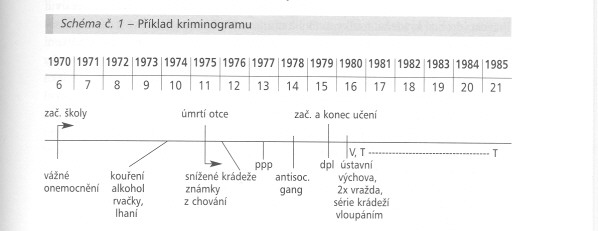 Kriminální kariéra
Engel : typy kriminální kariéry
Kriminální exces – ojedinělá trestná činnost (např. nedbalostní) jinak prosociálně orientované osoby, nejedná se o kr. kariéru
Kriminální epizoda – krátké období kriminální činnosti (max 3 roky), která se může opakovat
Kriminální perseverace relativně dlouhé období páchání trestné činnosti (do 10 let)
Kriminální kontinuita – prakticky trvalá kriminální recidiva
Kriminální kariéra - vývoj
Ranná k.k. - dětská delikvence, poruchy chování v dětství
záškoláctví, excesivní lhavost, drobné krádeže, útěky z domova, tuláctví, vzdornost, členství v antisociálně orientovaných skupinách terorizujících okolí (šikany)
Brzy zahájení pohlavního života s promiskuitou (13-14let)
Abúzus alkoholu, kouření, někdy drog
Někdy hospitalizace na dětské psychiatrii, uložení ústavní výchovy
Často dg syndrom deficitu pozornosti a hyperaktivity, disharmonický vývoj
Neúspěšnost ve škole, vyloučení, střídání škol
Kriminální kariéra - vývoj
Rozvinutá kriminální kariéra
Počátek - první trestní stíhání v mladistvém věku (15-17)  
Vysoká frekvence trestných činů se s dospělostí mírně snižuje*
Dobu recidivy ovlivňuje: dosažené vzdělání a rodinný stav
Kriminální eskalace a specializace nepotvrzena
K počátku k.k. (West) se výrazně váže: nízký rodinný příjem, početná rodina, kriminalita rodičů, nízká inteligence dítěte, špatné výchovné postupy rodičů
[Speaker Notes: 65%recidivistů poprvé trestaných v mladistvém věku zrecidivuje do půl roku po propuštění, 31% do jednoho roku]
Kriminální recidiva jako sociální problém
Četnost a vývoj k.r. může sloužit jako kritérium účinnosti intervenčních aktivit společnosti  - zpravidla 2roky po propuštění
Trvale vysoký podíl na kriminalitě 
Rezistence recidivistů vůči intervencím
Negativní vliv recidivistů na ostatní (hl. mladé, začínající delikventy – především ve výkonu trestu)
Osobnost kriminálního recidivisty
Programy zaměřit na vytváření pozitivní motivace ke změně, techniky rozbíjející mechanizmy racionalizace a neutralizace (Sykes a Matza: drift theory)
Odmítnutí oběti 
Odmítnutí odpovědnosti
Odmítnutí poškození
Odsouzení odsuzujících 
Odvolání k vyšší loajalitě, které zdůvodňuje porušení společenských norem nutností dodržovat pravidla např. gangu apod.
Osobnost kriminálního recidivisty
Yochelson  a Samenow: 
příčinou kriminálního jednání nejsou podmínky ale jedinec sám
Recidivní pachatel je racionální, kalkulující a zvažující své činy. Velmi dobře odlišuje správné a špatné. Řada zná velmi dobře právo.
Vzorce chování se vyvíjejí už od předškolního věku (není motivován úspěchem, touží po vzrušení, lhavost, instrumentální chování k ostatním, neschopen hlubších emocionálních vazeb)
Osobnost kriminálního recidivisty
Kognitivní model kriminality jako životního stylu (Walters a White): 8 kognitivních vzorců „chyb myšlení“
Zmírňování (přesun viny – oběť, soudce, policii)
Odblokování (k překonání úzkosti z následků, užití drog, hudba, agresivní verbální obrat)
Oprávnění (odráží pocit privilegovanosti)
Orientace na moc (zjednodušené vidění světa: lidé se dělí na silné a slabé)
Sentimentalita (povrchní citovost, umění, chovatelství)
Superoptimismus (vyhnutí se následkům)
Kognitivní tupost (intelektuální lenost, neschopnost snášet nudu, vyvíjet dlouhodobě Intelektuální úsilí)
Diskontinuita (neschopnost udržet zaměření…)
Osobnost kriminálního recidivisty
Sklon k porušování sociálních norem
zmírňování + odblokování, potřeba autonomie – zloba, vzpoura
Bezohlednost
Oprávnění + orientace na moc, potřeba moci
Nezdrženlivost
Sentimentalita + superoptimismus, potřeba vzrušení a př.pocitů uspok. trestnou činností
Nezodpovědnost
Kognitivní tupost + diskontinuita, potřeba výkonu a zvládnutí deformovaná chtivostí a leností
Osobnost k. recidivisty - typologie
Netík a kol. (1986) empirická typologie *
Socializovaný - 1
Nesocializovaný agresor
Konformní moron - r
Nezdrženlivý, nezvladatelně puzený - r
Neurotický - 1
Hostilní
Podrobivý - r
Úzkostný manipulátor – 1

*1 – prvověznění, r - recidivisté
[Speaker Notes: *opírající se o vícerozměrné modální pojetí typu a využívající multivariační statistické postupy (faktorovou a trsovou analýzu)
210 prvovězněných a  210 recidivních pachatelů majetkové, násilné a sexuální trestné činnosti]
Psychopatie
Disociální porucha osobnosti,  do 18 let disharmonický vývoj
v raném věku tzv. poruchy chování: záškoláctví, útěky z domova, pohlavní promiskuita, nadměrné kouření apod., závislost na drogách, poruchy profesionálního vývoje (fluktuace), prekriminalita (krádeže a drobné přestupky) a následná kriminální recidiva. 
Příčiny vzniku neznámy. Dorenova integrativní teorie - psychopatie = trvalá výzva k získání kontroly nad prostředím. základní příčinou biol. podmíněná nízká úroveň aktivace mozkové kůry a inadekvátní reakce na chování dítěte predisponovány zejména děti s ADHD, které jsou nedůsledně vedeny (vychovávány).  Trest pak dítě pokládá pouze za překážku, kterou je potřeba překonat.
u recidivistů  70 – 100 %, u obecné (nepsychiatrické) populace 1% žen a 3-8% mužů.
Individuální predikce
kvalifikovaný odhad dalšího chování pachatele, zejména pak posouzení pravděpodobnosti, jestli se bude trestných činů dopouštět i v budoucnu, tj. zda zrecidivuje
Rizikové faktory
Statické – věk, počet TČ
Dynamické - existující vazby, spojení a kontakty na kriminální společníky, ztráta zaměstnání, abúzus návykových látek nebo prokriminální (asociální) postoje, hodnoty či iracionální styly myšlení pachatele
Metody individuální predikce
Statistická - vychází z poznatků o stavu a příčinách současné kriminality a o osobách pachatelů, včetně poznatků z kriminologických analýz a výzkumů trestně stíhaných a vězněných osob. Základem souhrn rizikových faktorů -  tzv. predikční tabulky.
Klinická - uplatňována v rámci zkoumání osobnosti pachatele při zpracování expertizy pro trestní řízení a slouží především pro rozhodování soudu o trestech a ochranných opatřeních. 
Intuitivní  - individuální odhad dalšího chování (kriminálního jednání) osoby prováděný zkušeným odborníkem (např. soudcem, psychiatrem, policejním či vězeňským psychologem) při stanovení druhu trestu a jeho výměry či jiného opatření, způsobů dalšího zacházení s pachatelem (např. ve vězení při navrhování přerušení či předčasného ukončení trestu odnětí svobody, při individualizaci výkonu trestu a výběru léčebných postupů). Založena na „vhledu do osobnosti pachatele“, na znalosti jeho životních podmínek, na míře empatie u posuzovatele a na dosavadních zkušenostech, které s pachatelem posuzovatel má.
Prevence kriminální recidivy
Vyhledávání rizikových rodin s jedinci postupně se rozvíjející poruchou osobnosti dissociálního typu
Terciární – eliminace nepříznivých vlivů výkonu trestu, motivace ke změně chování, zvýšení konkurenceschopnosti na trhu práce
Dostatečně dlouhá detence vysoce nebezpečných pachatelů po výkonu trestu
úkol
Statistika kriminální recidivy (2008, 2009, 2010, 2011)
Obecně
Dle druhů trestné činnosti
Dle regionů
Statistiky probační a mediační služby
Rozšiřující literatura
Marešová A., et. al (2011). Kriminální recidiva a recidivisté: charakteristika, projevy, možnosti trestní justice. Praha: IKSP.
Suchý, O. (1984). Příčiny a prevence recidivy. Praha: VÚK.
Blatníková, Š. & Netík, K. (2008). Predikce vývoje pachatele. Praha: IKSP